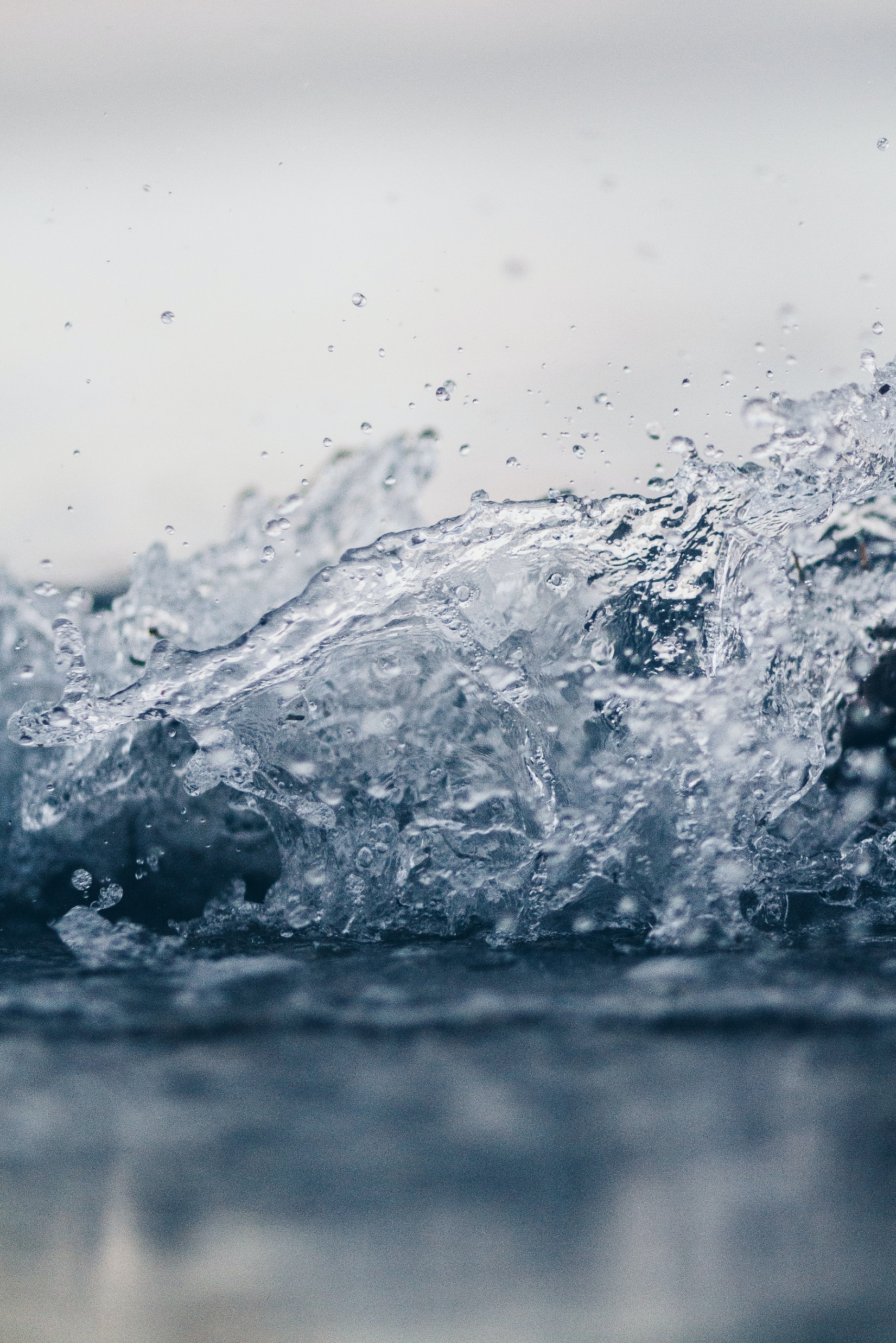 North Bay Water District
Board of directors meeting January 12, 2021
Challenges for Agriculture
1) Increased regulatory environment 
Groundwater
Frost Protection 
Endangered Species 
Potter Valley 
Air Quality
2) Loss of stakeholder input
3) Need for holder of industry permits
Solution for Agriculture
1) Establish a Water District 
Legislation Driven 
Landowner Driven (LAFCO)
2) Expand Existing District
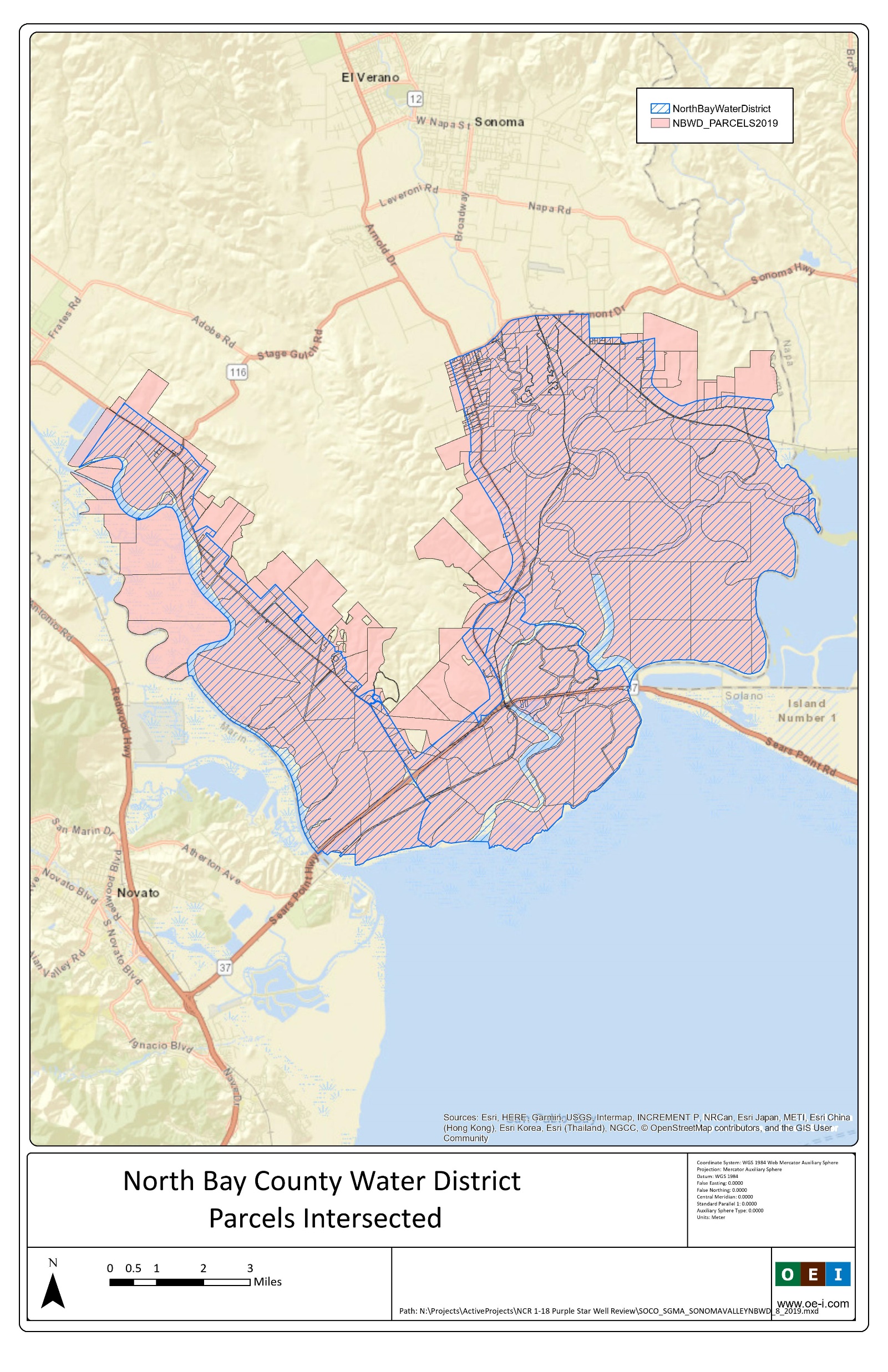 Current boundaries
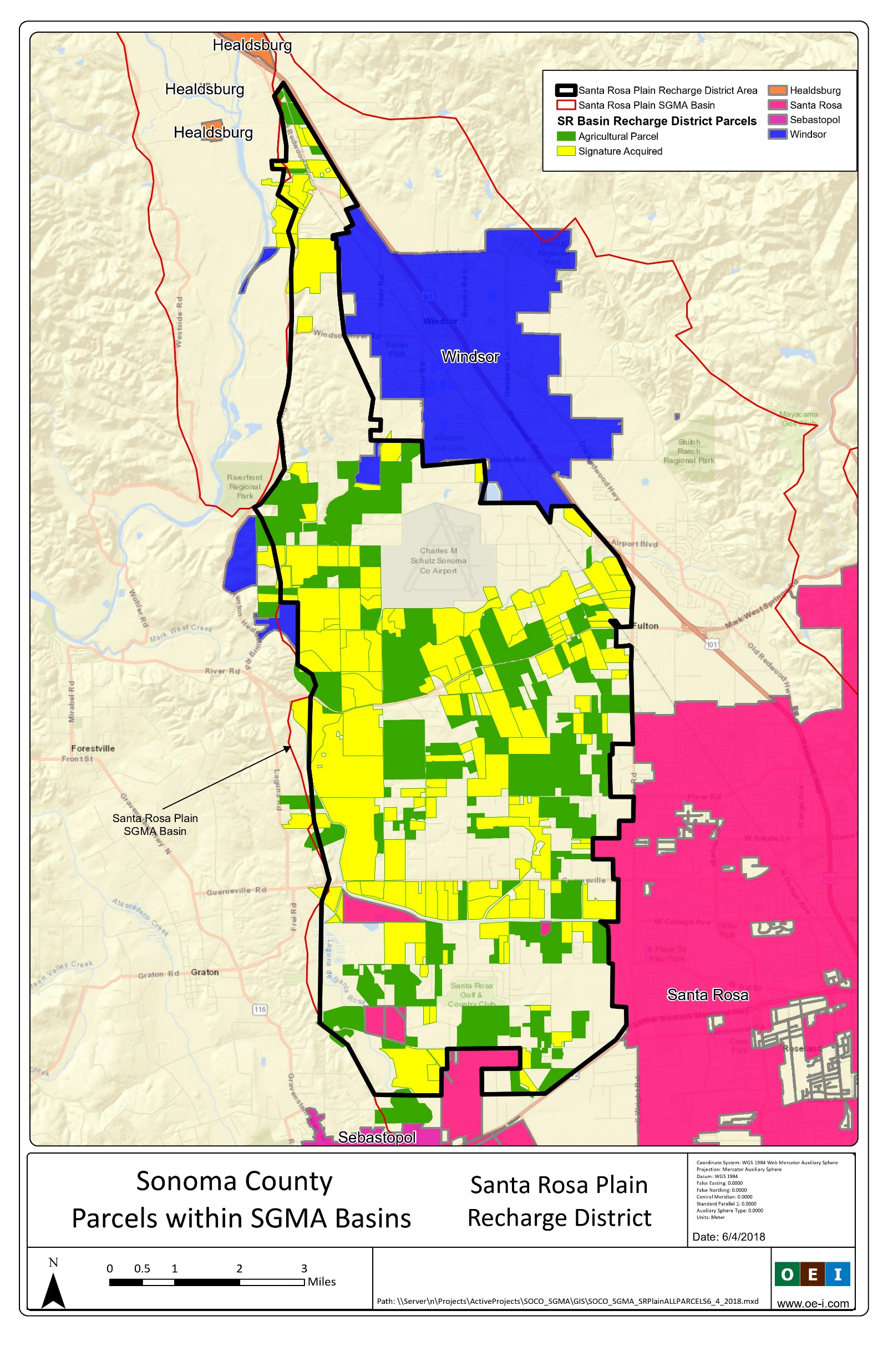 Proposed expansion into Santa Rosa Plain Basin
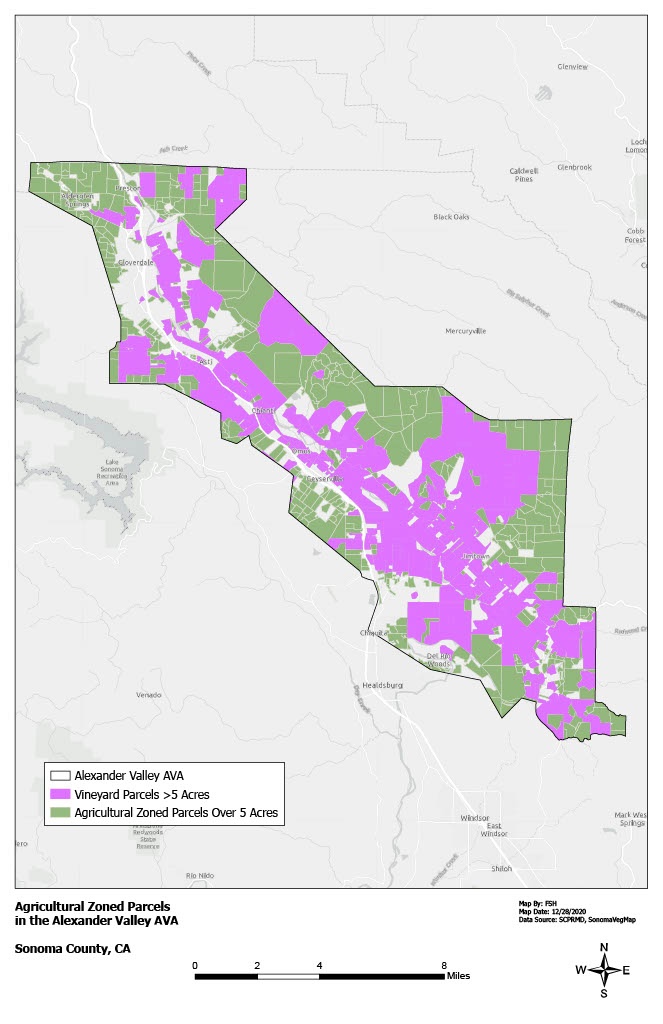 Alexander Valley AVA
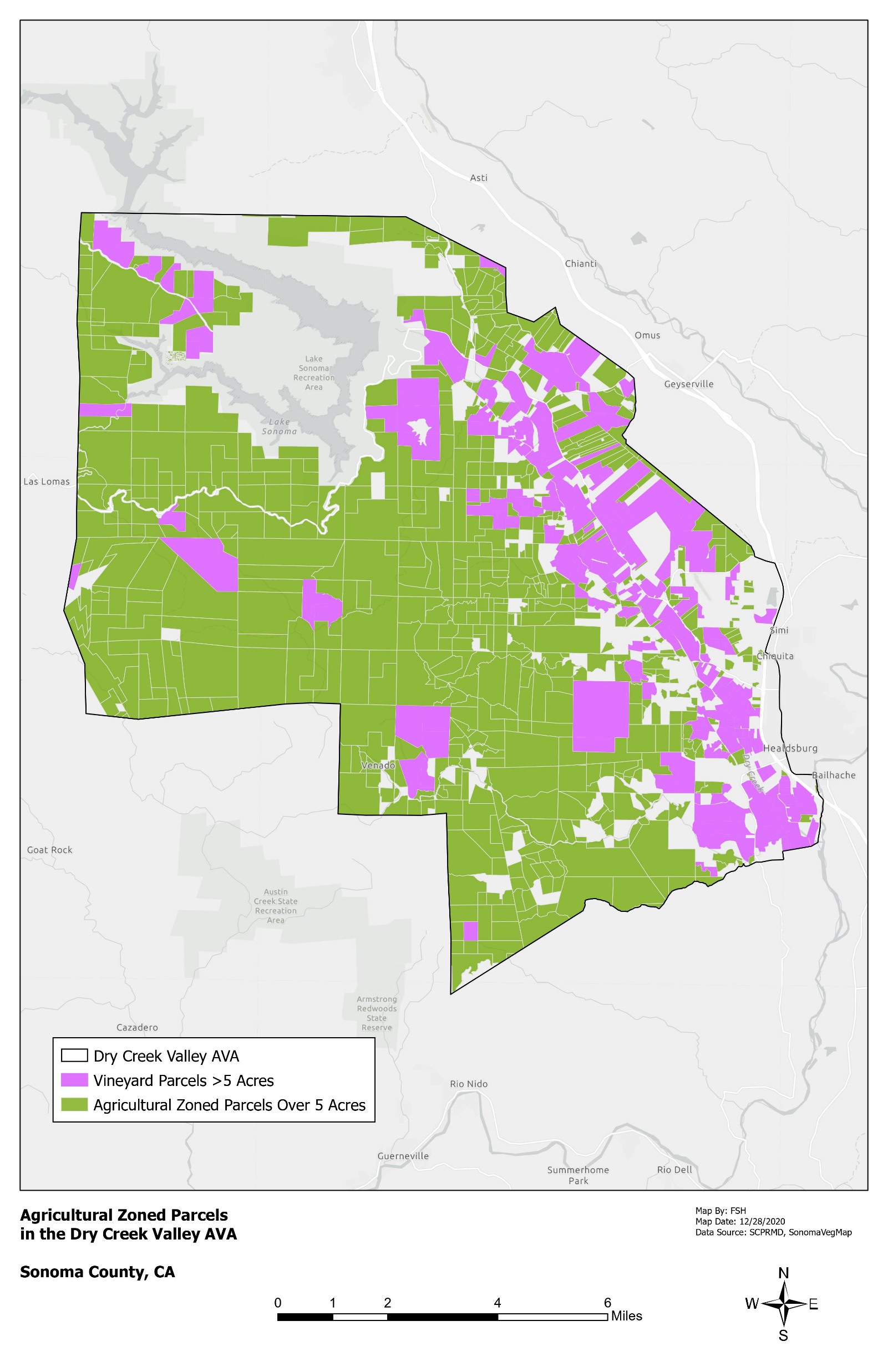 Dry Creek AVA
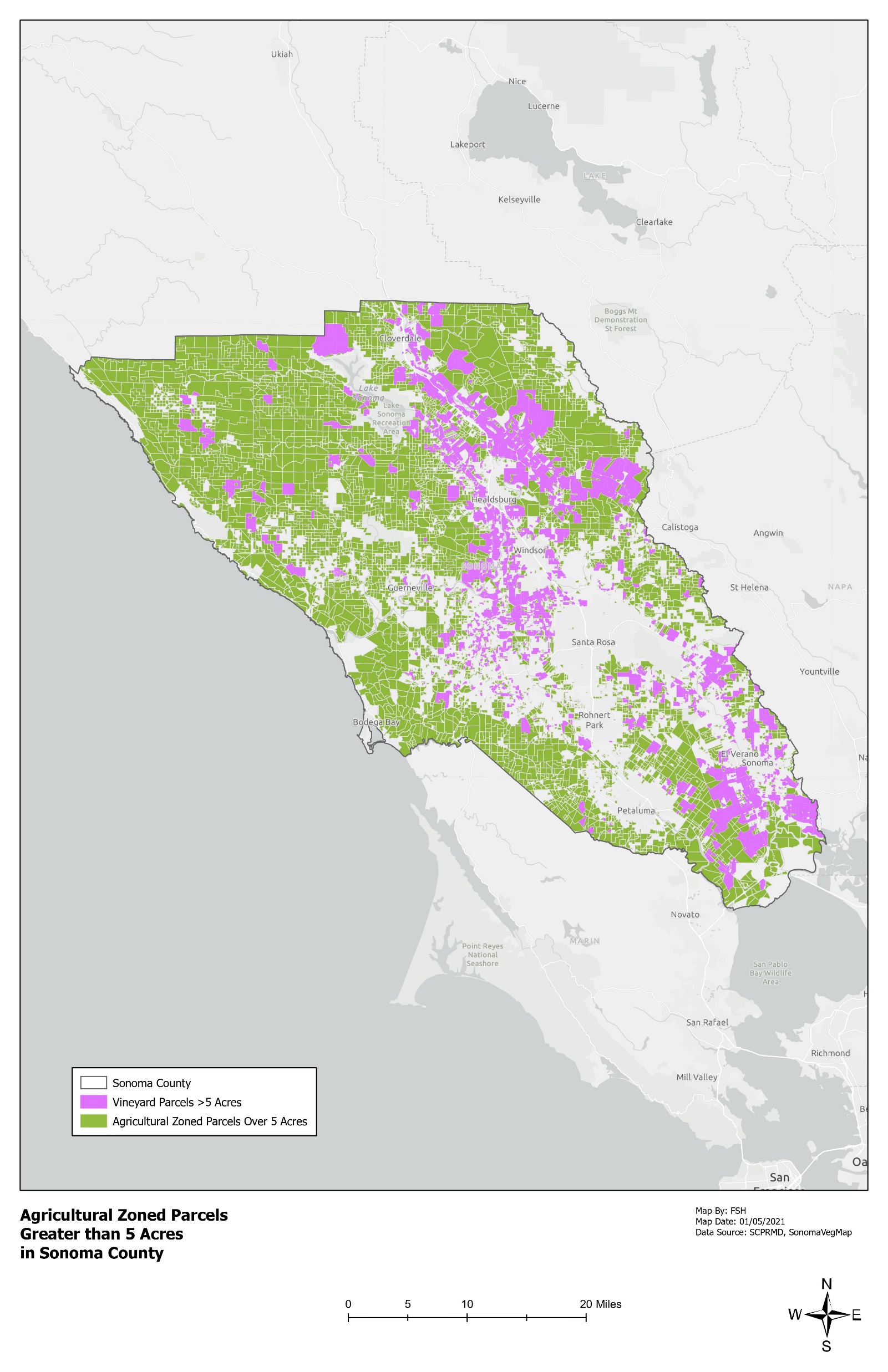 Sonoma County Ag zoned parcels over 5 acres
North Bay Water District
1) Quasi Governmental Agency 
2) Participation in the GSA 
3) Existing Boundary 
4) Process & Potential for expansion
Benefits of the District
Organize and assert ag input in SGMA implementation 
Can apply and receive state and federal grant and loan funding to make improvements within the district 
Assess opportunity for ag to participate in carbon markets and groundwater credit sales  
Huge cost savings for landowners based on reduction of costs including  permits and implementation of regulation
Benefits of the District
Opportunity to coordinate with the Sonoma County Farm Bureau to manage and administer the following programs: 
Groundwater Sustainability Farm Plan
Stationary Engine Replacement Program 
Safe Harbor Agreement for CA Tiger Salamander mitigation 
Russian River Frost Protection Program 
Future programs related to flood protection 
Other unspecified programs that address current/future regulations
Proposed Assessment
Funding for the District will be in the form of an assessment further described below:
Parcels designated agricultural by the Sonoma County General Plan will be assessed at:
$15 per acre for irrigated lands (5,535 acres at $15 per acre) or $83,025 
$1 per acre for non-irrigated lands (20,220 acres at $1 per acre or $20,220) 
Total of $103,245.
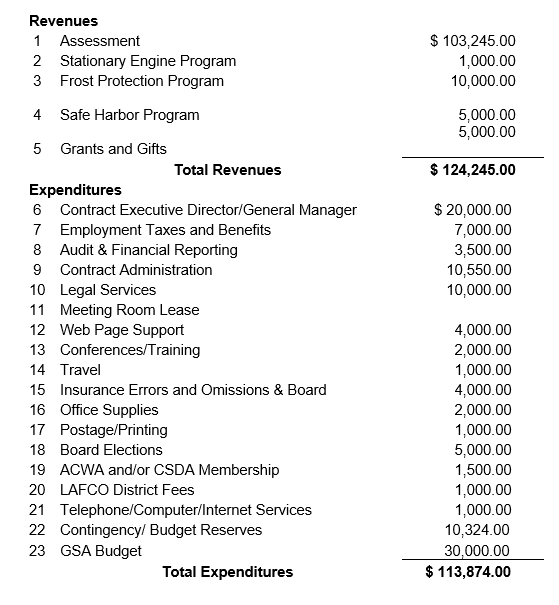 NBWD Draft Budget for 2021